Geometrická nivelace ze středu    								Daniel Čaban
- Geometrická nivelace využívá body, které se nazývají přestavové- Mezi tyto body se umístí nivelační stroj(2)- na bodech je postavena nivelační lať(1,3)- z…čtení vzad- p…čtení vpřed- výsledkem měření je:ΔVAB = z - p
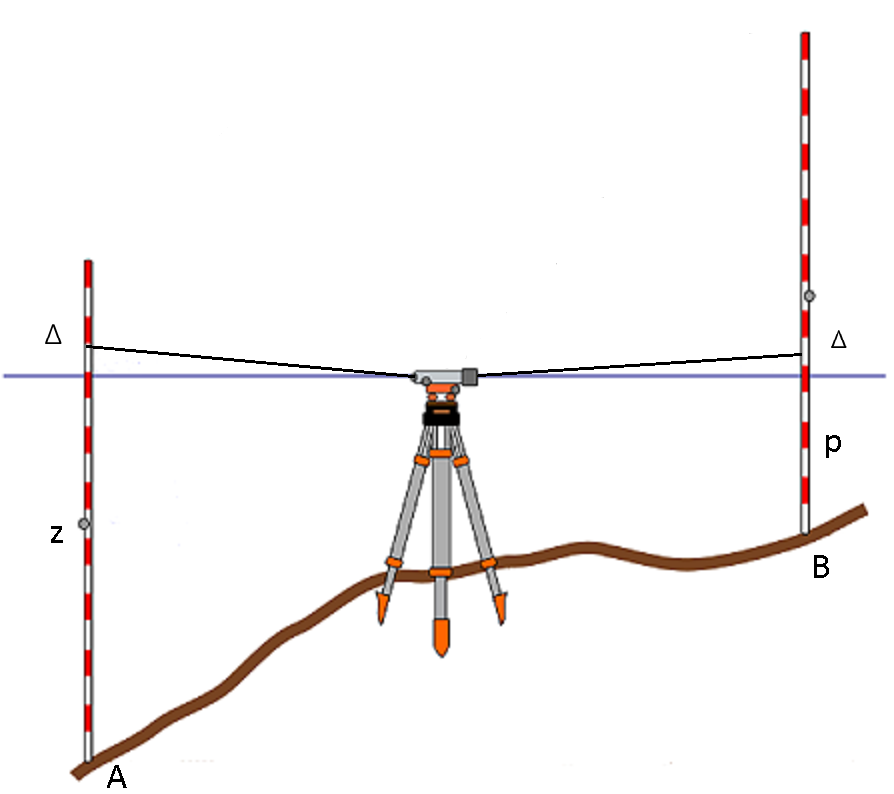 Pomůcky:	Nivelační stroj: a) S nivelační libelou- starší typb) S kompenzátorem- moderní konstrukce , kompenzátor je zařízení, které 	samočinně urovná záměrnou přímku do vodorovné polohy	(princip kyvadla).-Nivelační stroj se urovnává: a) pomocí stavěcích šroubů b) pomocí  stavěcích klínů
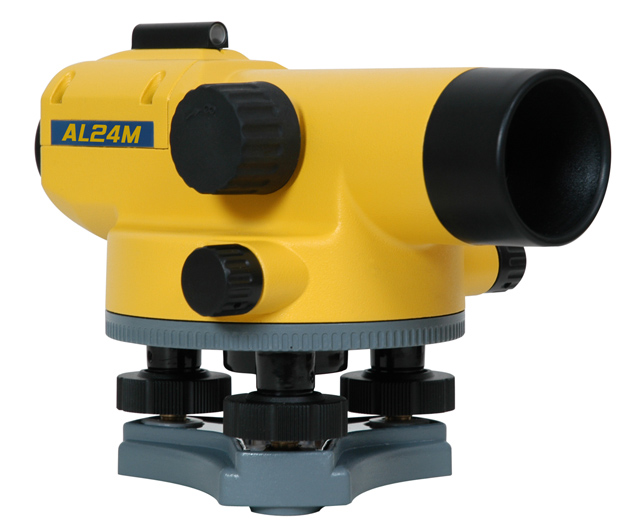 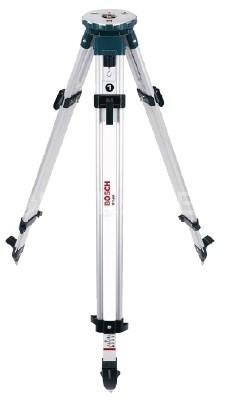 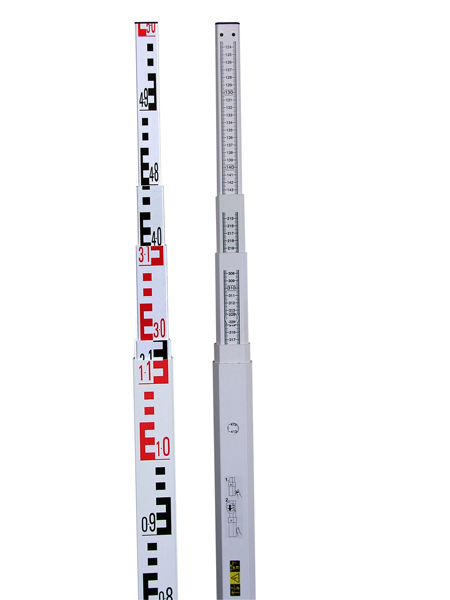 Stativ:- pevný nebo skládací, zpravidla kovový	Nivelační lať:- 2 - 5m dlouhá, šířka 4-10 cm, má na sobě   dělení: po metru (liché černě a sudé červeně), po decimetrech a uvnitř po centimetrech a milimetry se odhadují.	Nivelační podložka- litinová, ve spodní části 3 hroty, v horní části 1 výstupek na který se umístí nivelační lať.
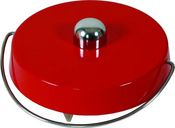 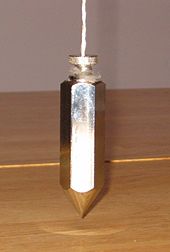 Olovnice: - mosazné nebo železné závaží zavěšené na provázku		Postup při měření ze středu:1) Postavení stativu- při běžném technickém měření vzdálenost krokujeme -u přesné nivelace vzdálenost měříme a stroj zcetrujeme-stativ postavíme tak, aby hrot olovnice směřoval nad vyznačený bod a upevníme na něj stroj
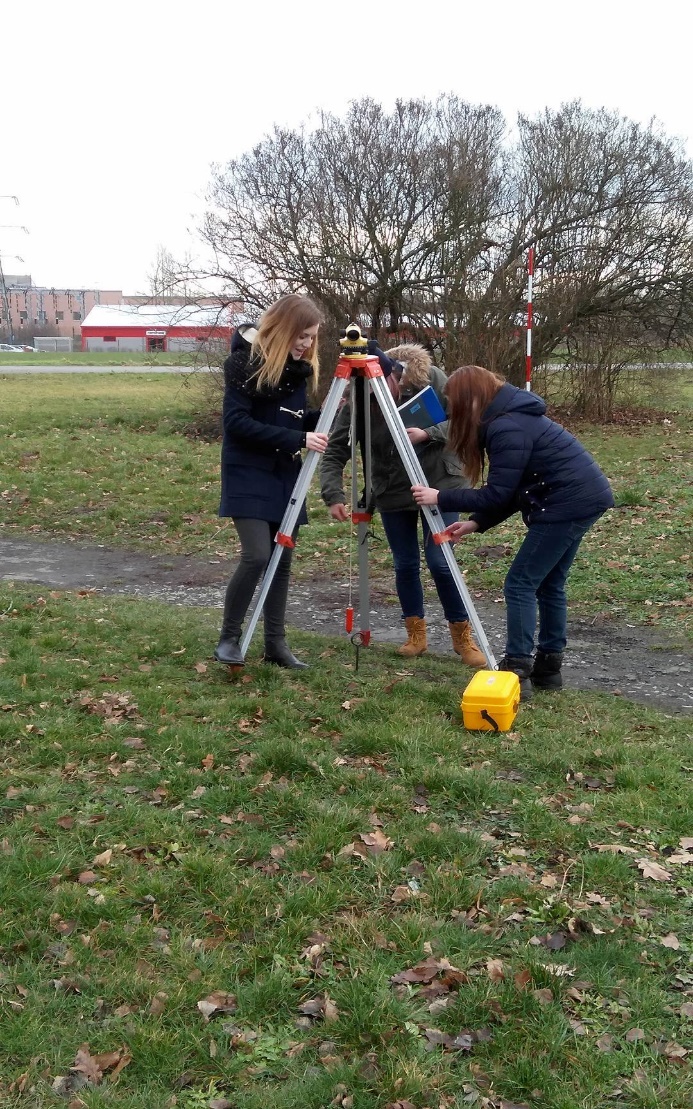 2) Urovnání alhidády do vodorovné polohy-horizontace-pomocí stavěcích šroubů (podle pravidla: směr, kam se bude bublina pohybovat, je naznačen ukazováčkem pravé ruky)
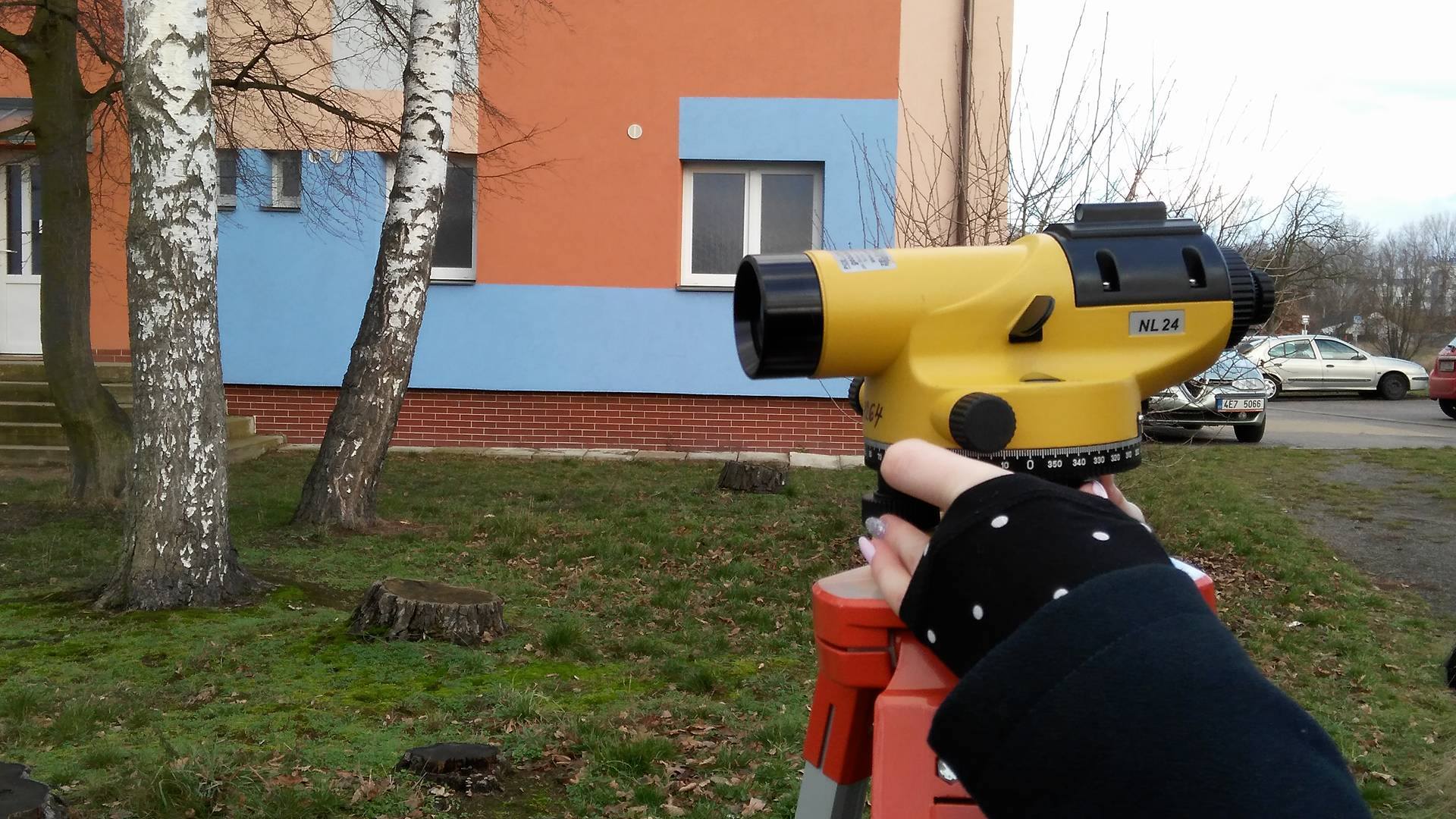 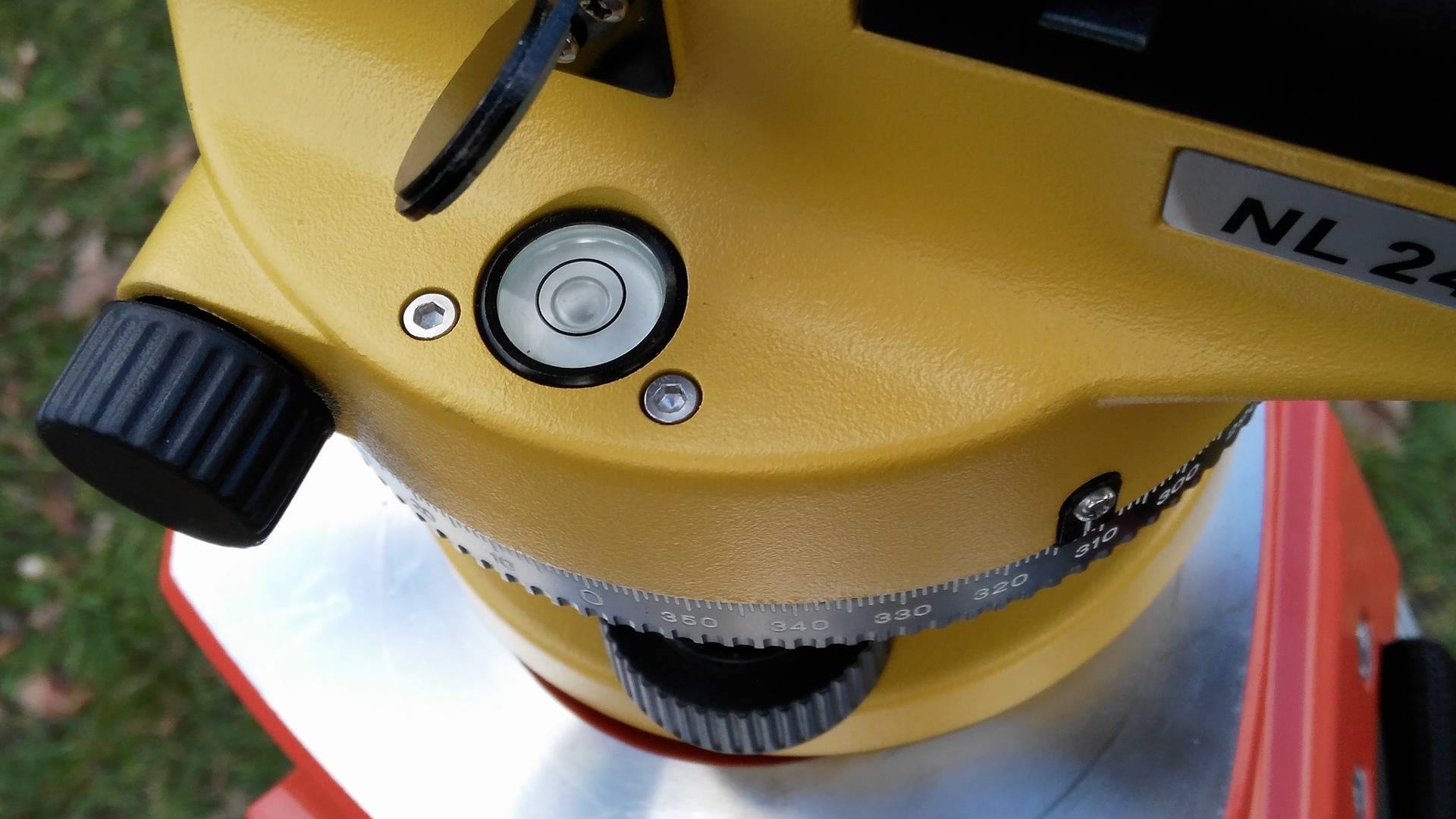 3) Zaostření dalekohledu a nitkového kříže - musíme zaostřit dalekohled tak, abychom mohly přečíst hodnoty na nivelační lati a zároveň nitkový kříž.
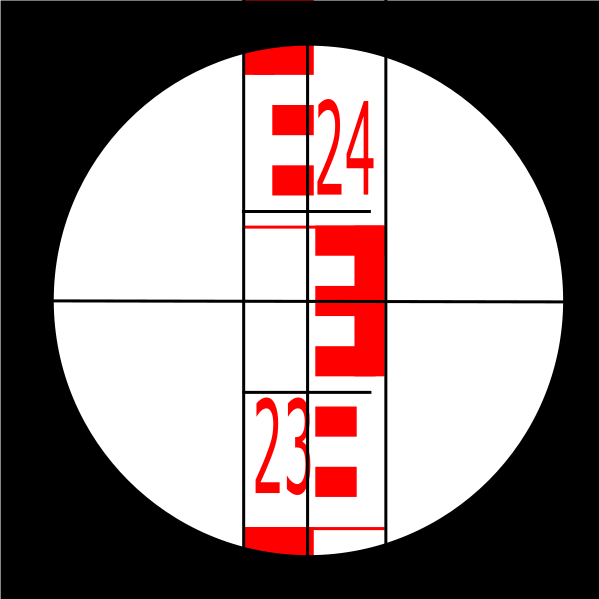 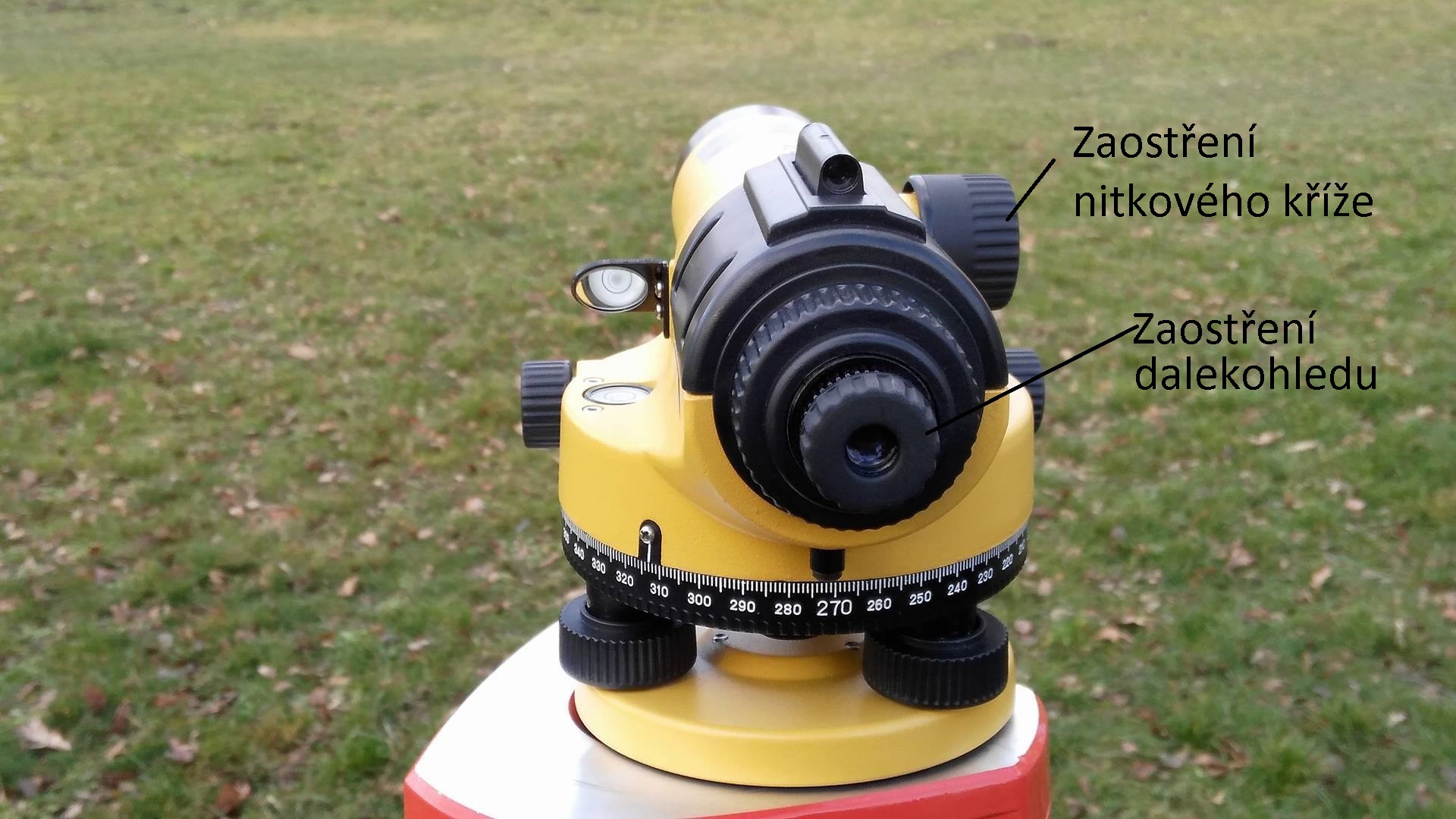 4) Měření - 1.pomocník postaví nivelační lať na bod A, měřič provede měření vzad a zapíše naměřenou hodnotu- následně provedeme měření vpřed na 2. pomocníka
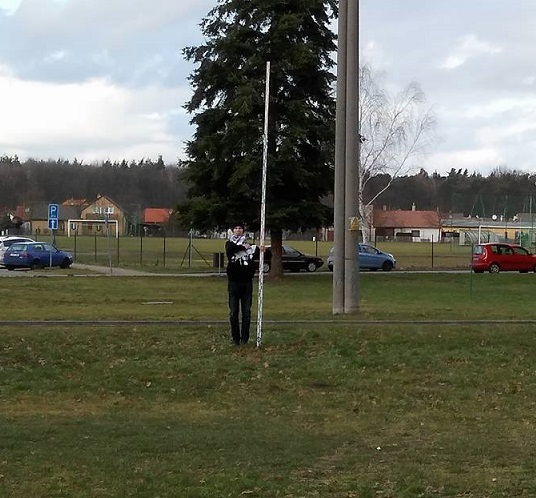 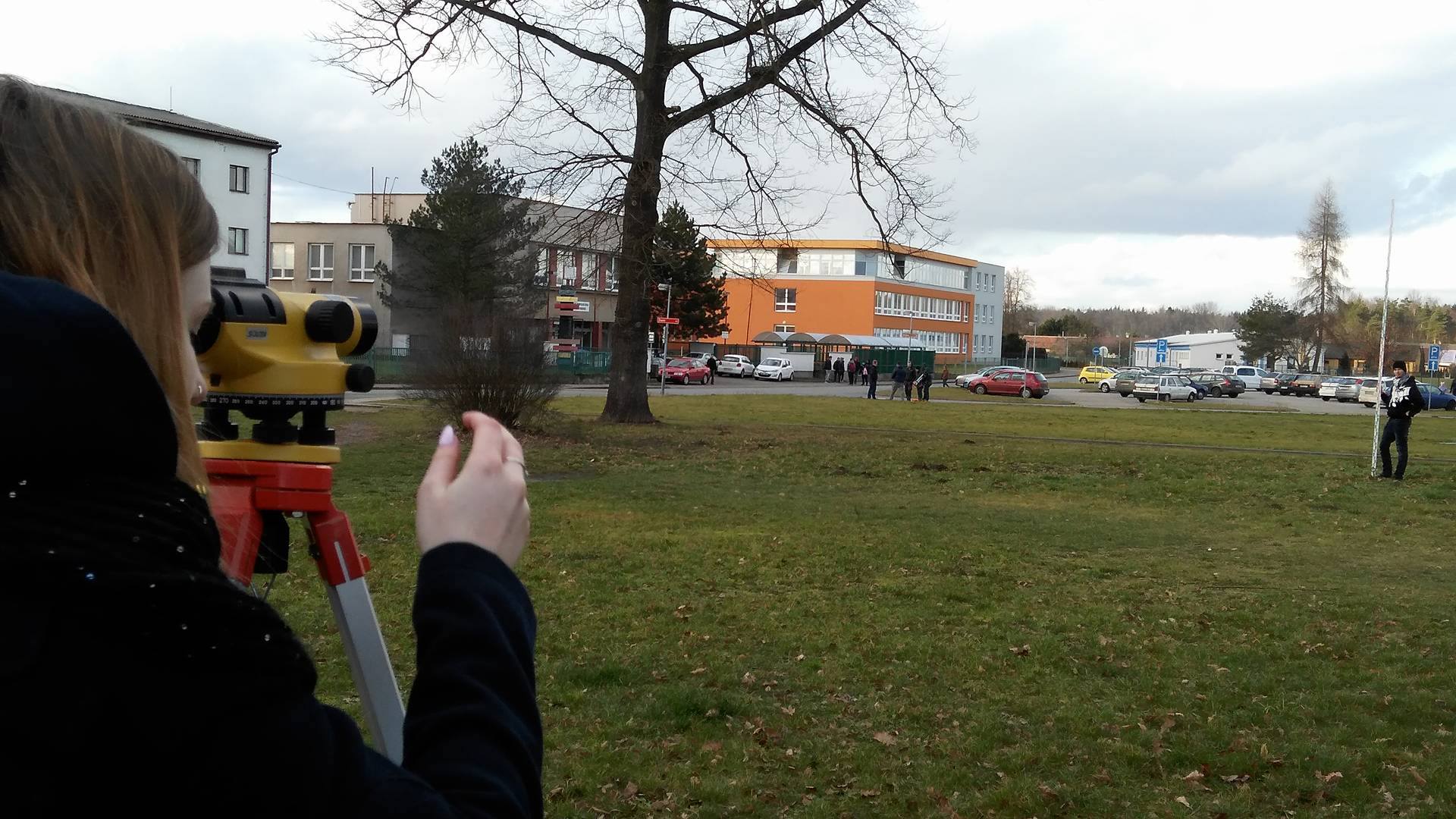 - 2. pomocník postaví nivelační lať na bod B, měřič obrátí a znovu nastaví stroj, provede měření vpřed a zapíše naměřenou hodnotu- obě hodnoty se poté odečtou a získáme výškový rozdíl- toto měření se využívá protože eliminuje chybu delta a tím se zvýší přesnost měření (tato chyba může vzniknout při neurovnání nivelační libely  či poruše kompenzátoru-záměrná  přímka není shodná s osou libely, chyba se při měření vzad přičte a při měřenívpřed se zase odečte.Δ- delta ΔVAB = (z+Δ) – (p+Δ)
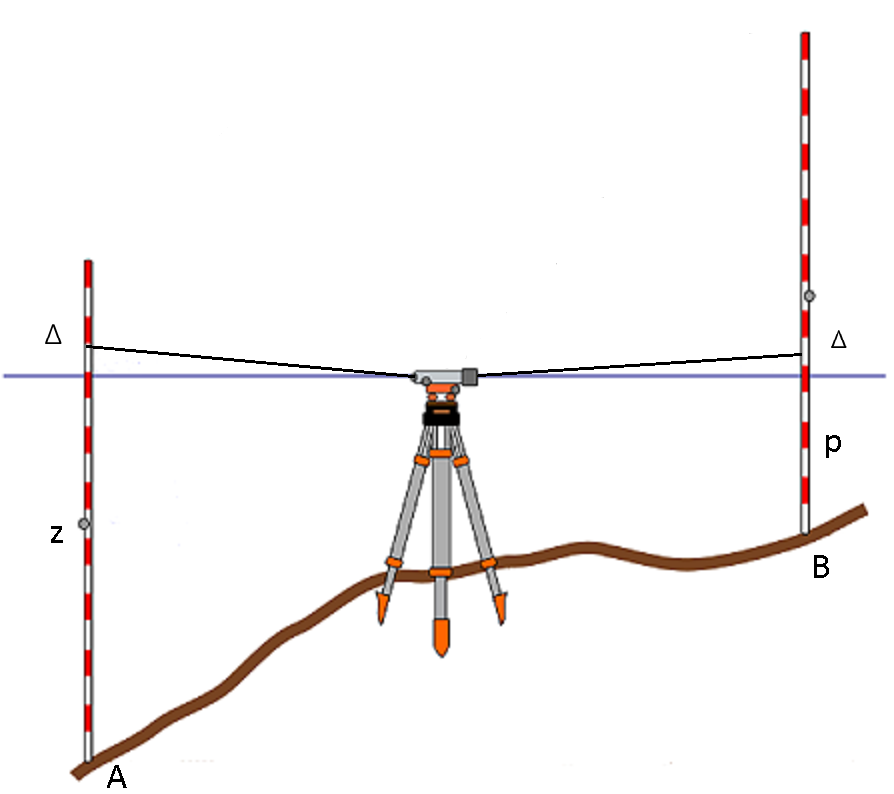 Zdroje:- www.wikipedie.org- Sešit- Focení při školním měření